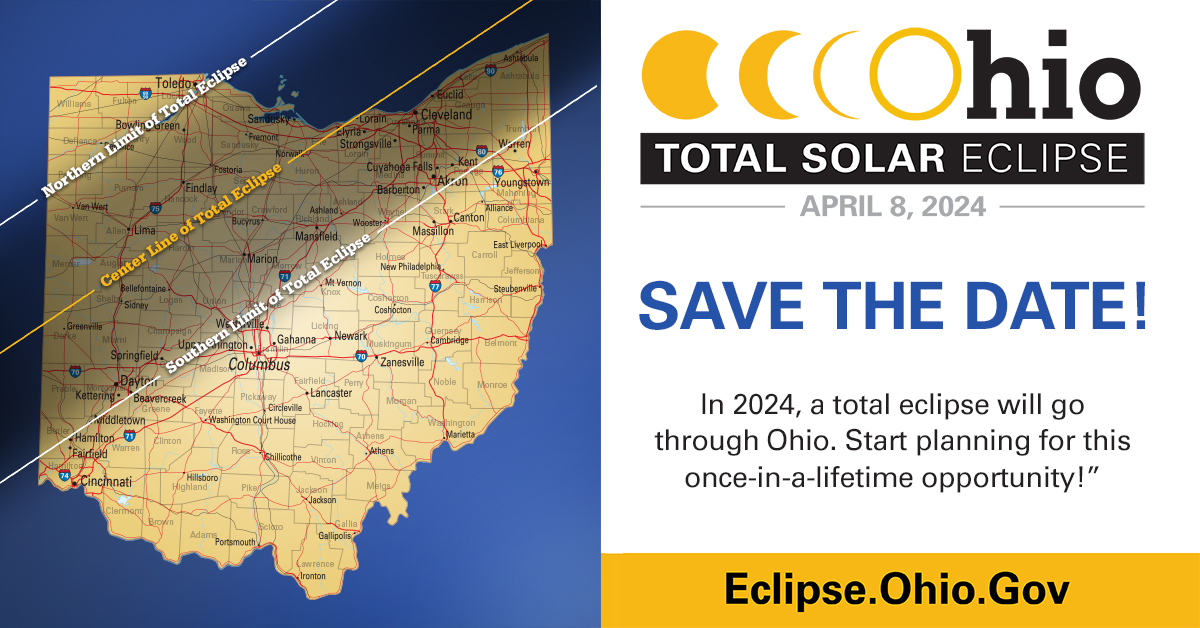 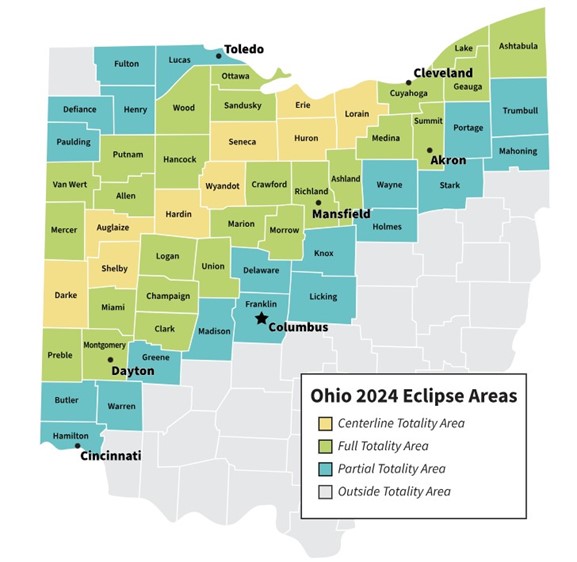 SOLAR ECLIPSEApril 8, 2024
State of Ohio Official Site for Solar Eclipse

Ohio Department of Health

Suppliers of Safe Solar Viewers and Filters

NASA

Websites include list of resources, timelines, maps, tips for preparation.
Tune into local news regarding school/business closings.
Review your Emergency Preparedness Policies.